IMPEL Water Conference 5.- 6.10.2016, 
Water and Land Expert Team Meeting 7.10.2016 

					Daniel Grůza
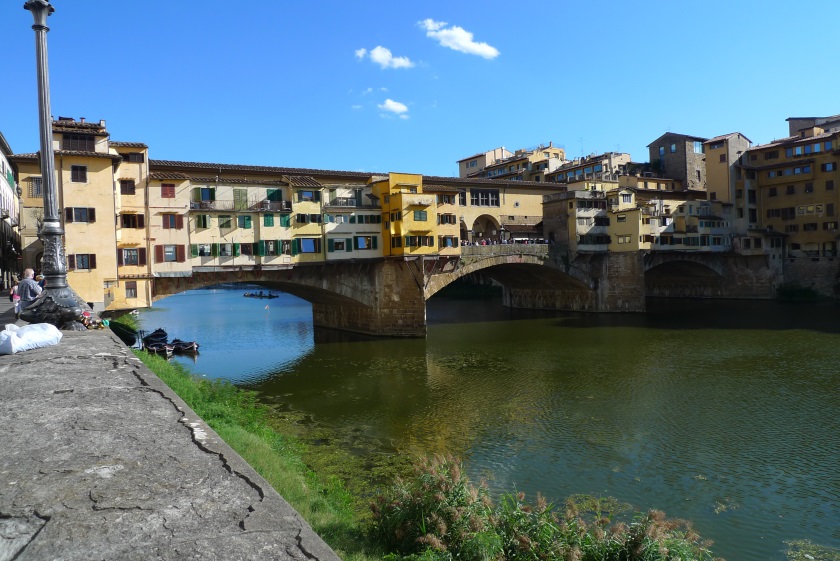 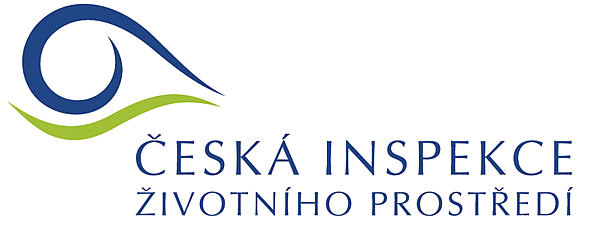 Zaměření konference: 
Ochrana vodního prostředí
Postupy
Legislativa
Praxe, doporučení
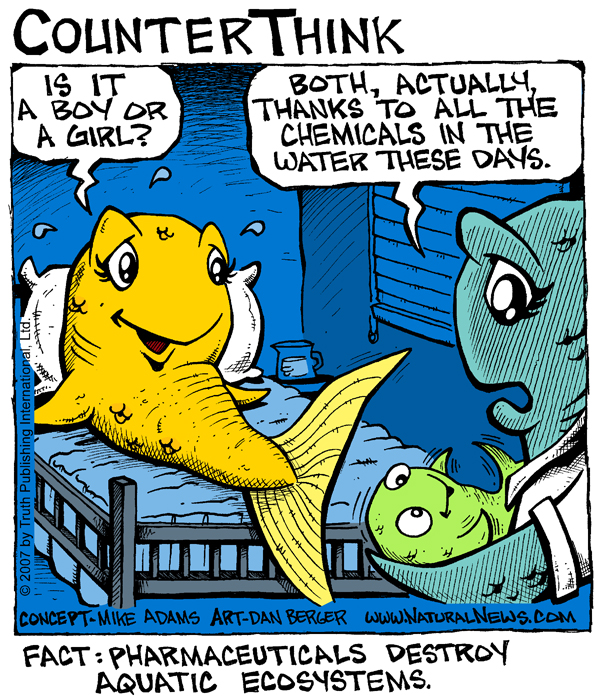 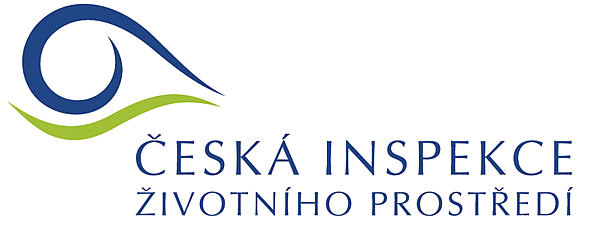 Účastnící: 
Zástupci výkonných institucí zemí IMPEL 
Zástupci IMPEL, UN FAO, EC Commission, dotčených organizací 
     Toskánska aj.
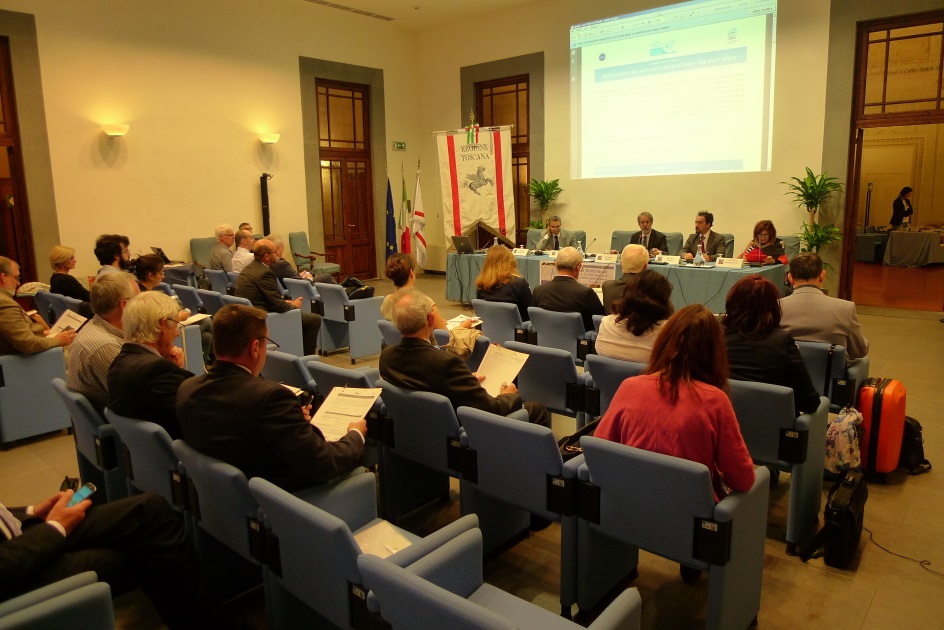 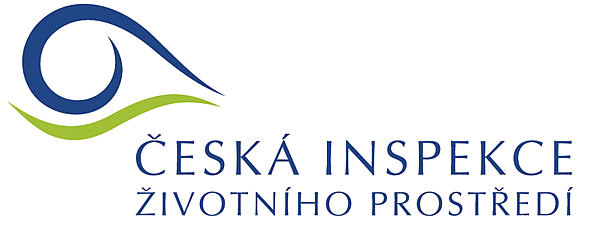 Prezentace:
Plýtvání vodou – sankce, vymáhání
Problémy implementace legislativy
Role IMPELU v Evropě
Projekty IMPELU
SWETE
Implementace WFD 
      ve Slovinsku, Rumunsku
Projekt WODA
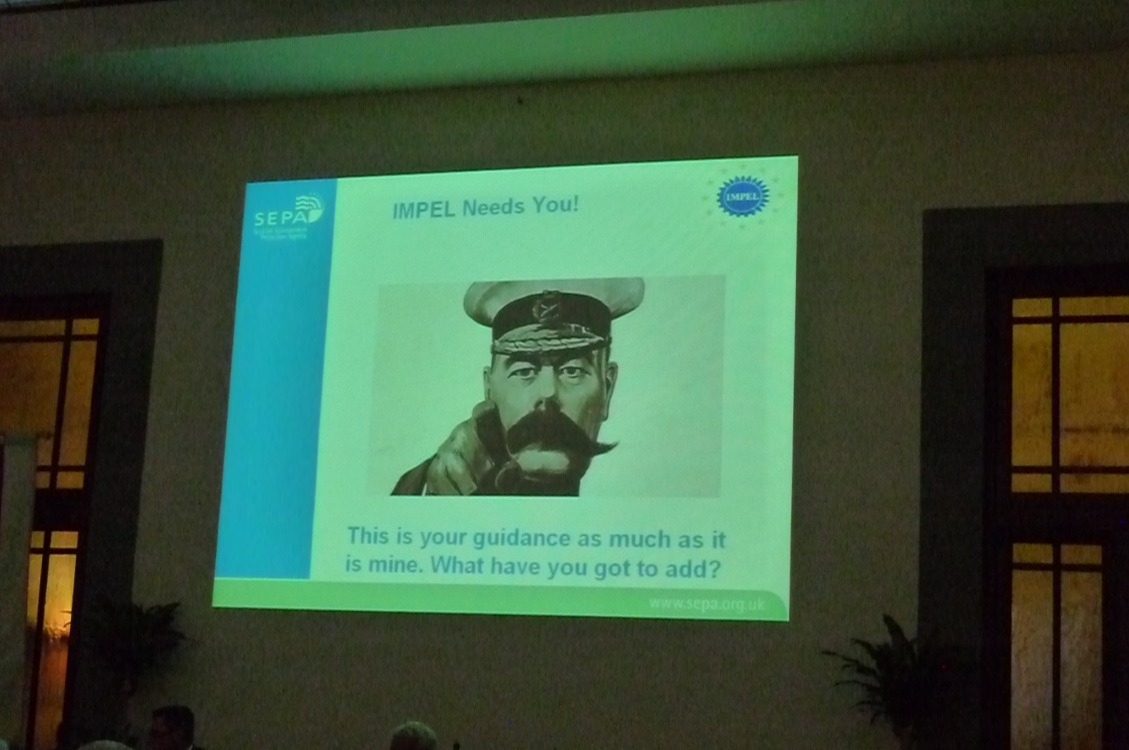 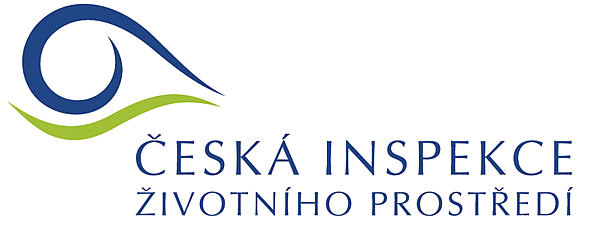 Prezentace :
Satelitní sledování země
Využití odpadní vody v Portugalsku
EC Water Framework – revize povolení, revize legislativy, difuzní znečištění zemědělství
Nitráty
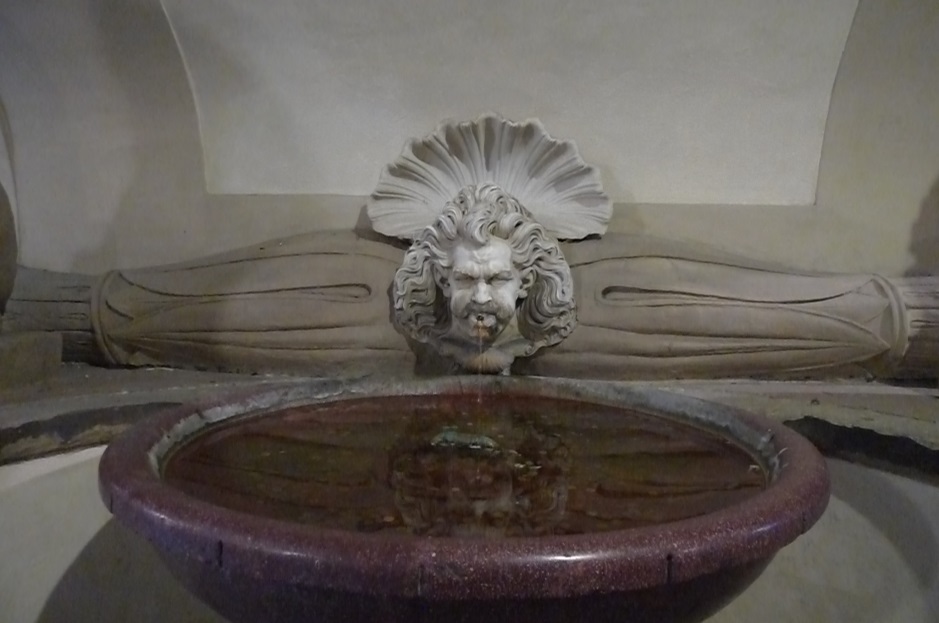 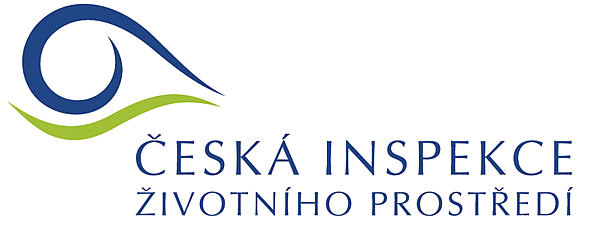 Diskuze :
K jednotlivým prezentacím
Workshop na téma cíle a priority IMPEL v ochraně vod, předávání informací z IMPEL
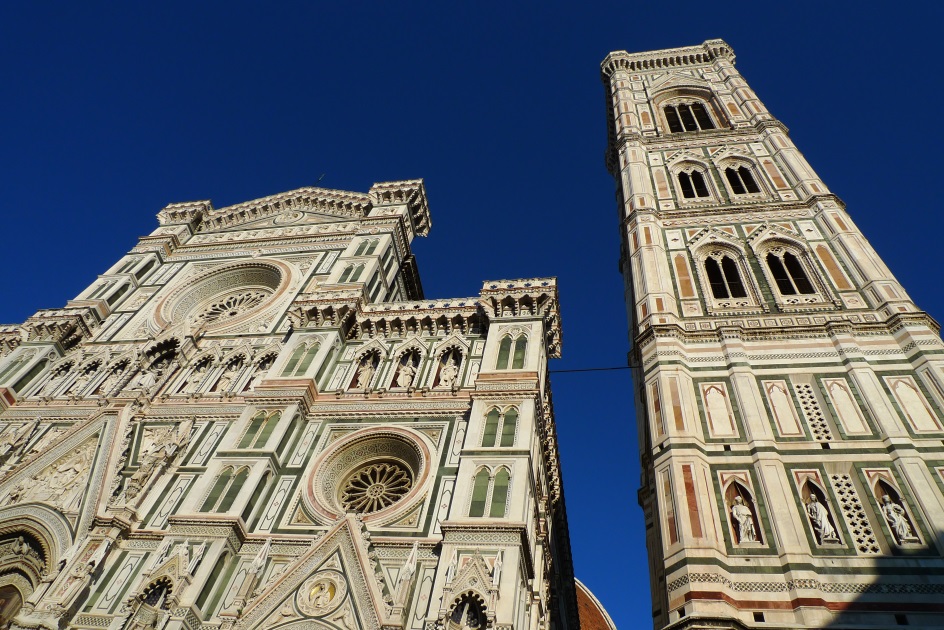 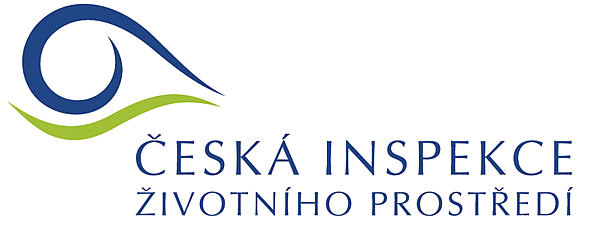 Jednání Expertního týmu pro vodu a půdu (7.10.2016)
(Water and Land Expert Team Meeting):
Výstupy probíhajících projektů (WODA2, DP3, IED BL, SWETE, ReduPiWa)
Projekty 2017
Organizace
Ostatní – drony, monitoring, hluk, webové stránky IMPELu aj.
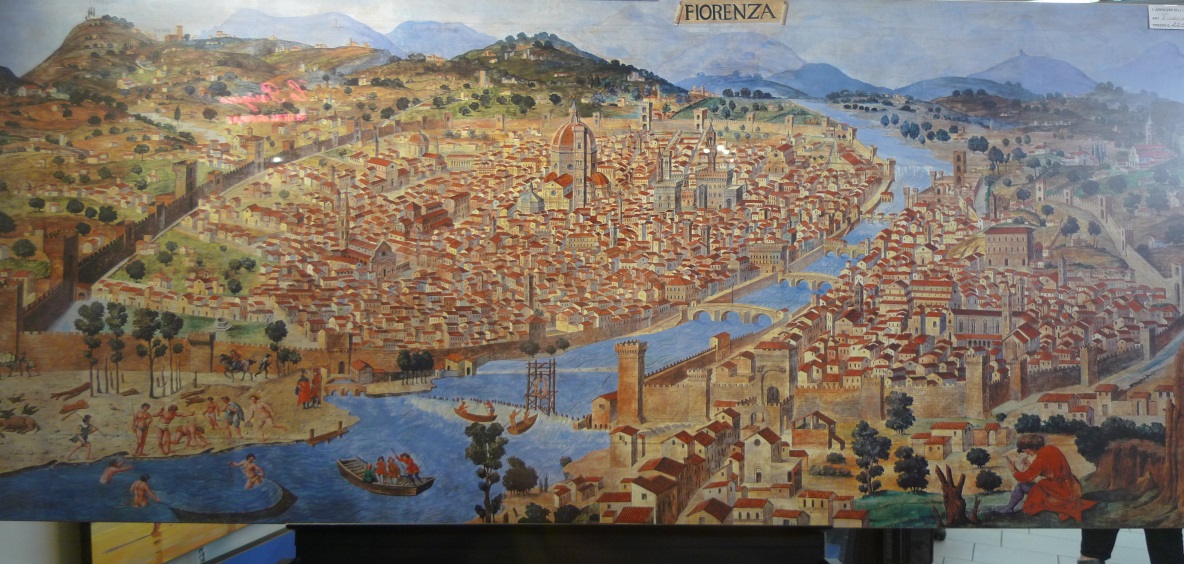 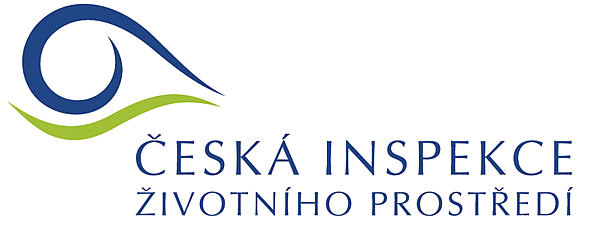 Projekty 2017:
Water saving and reuse
Good status of surface waters by river planning (phosphorus)
SWETE 3
Reduce Pesticides in Waters (ReduPiWa)
IED Baseline report 3
Ambient Underwater Noise Monitoring
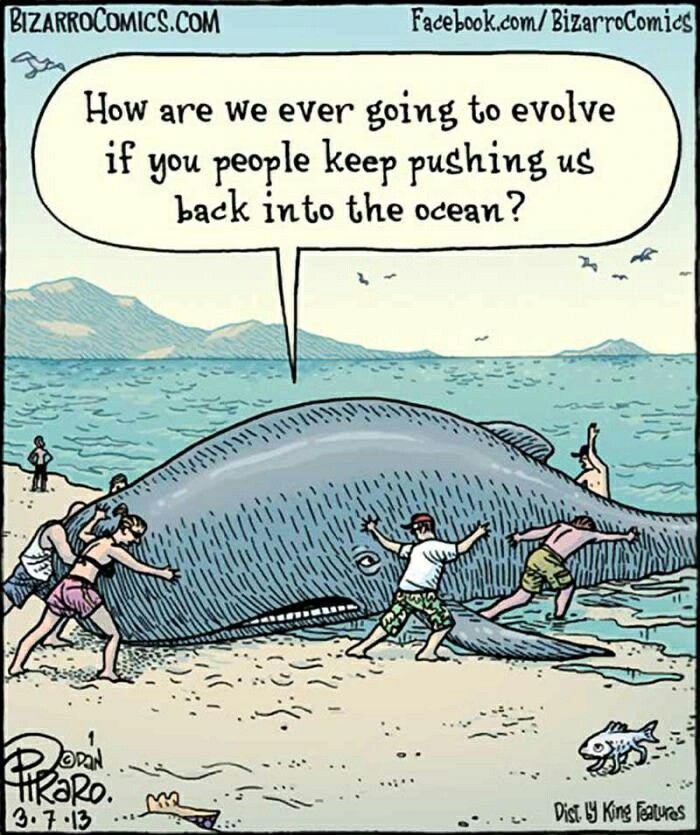 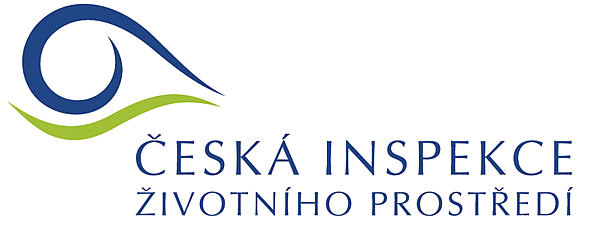 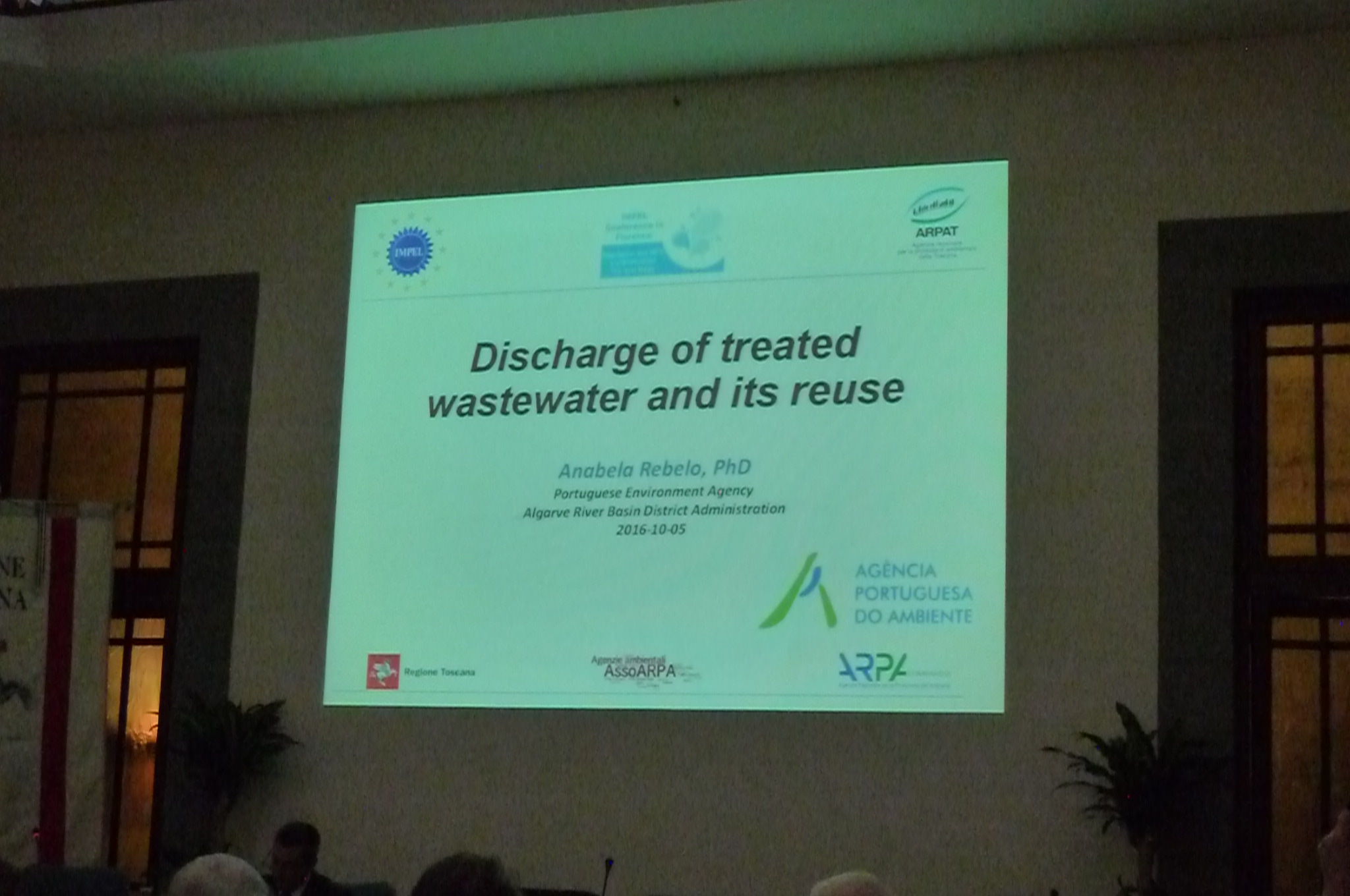 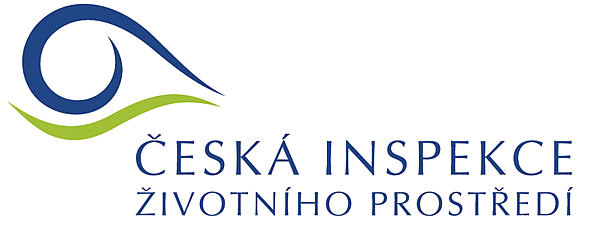 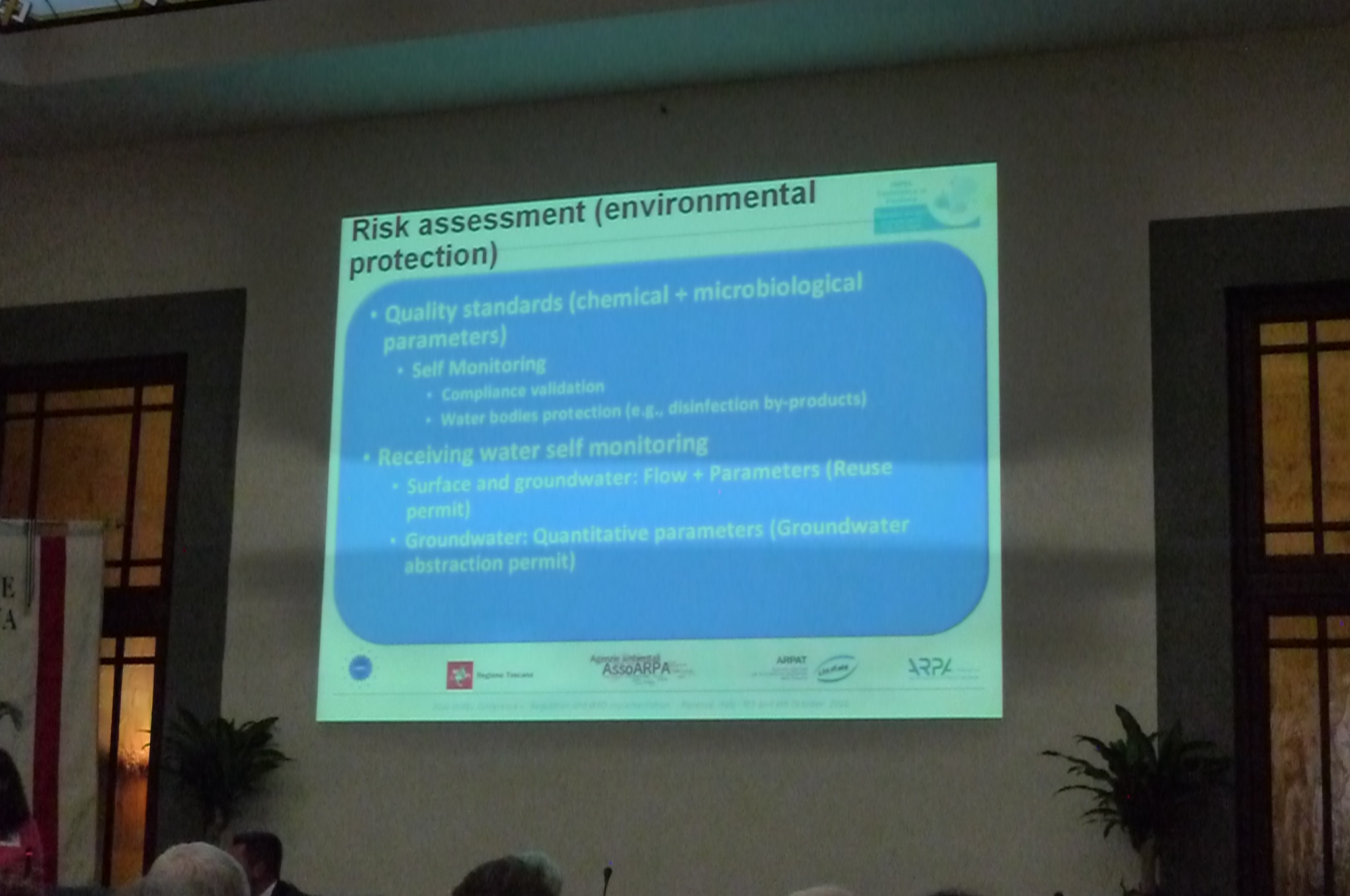 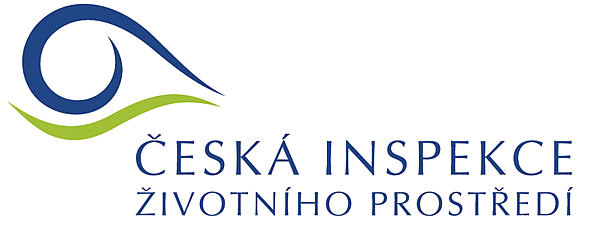 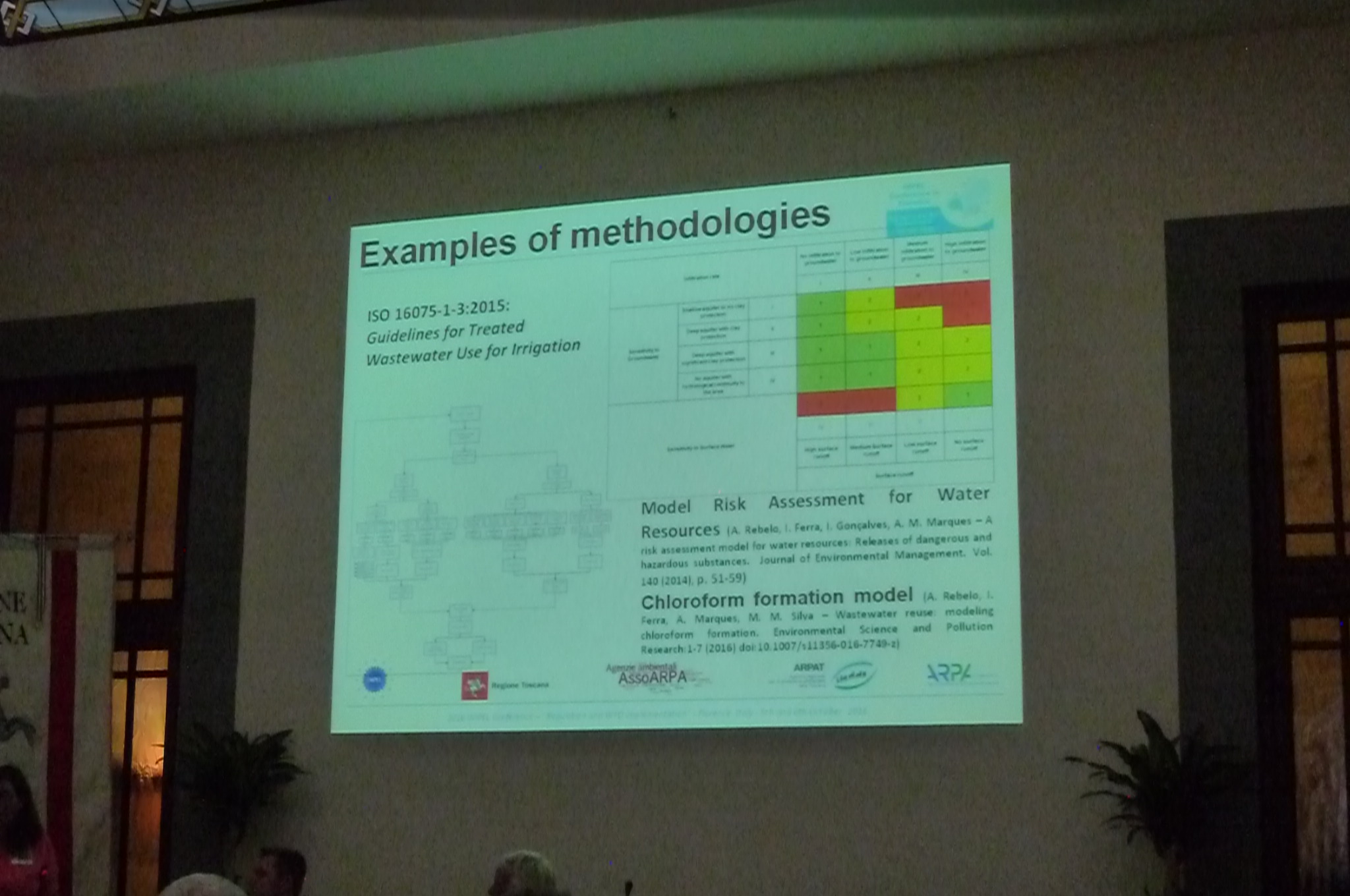 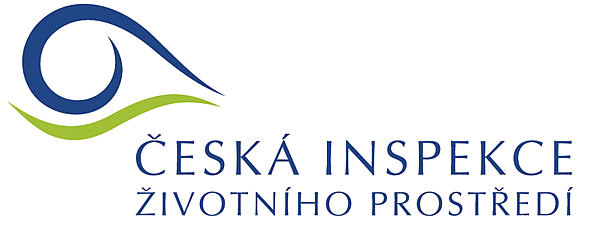 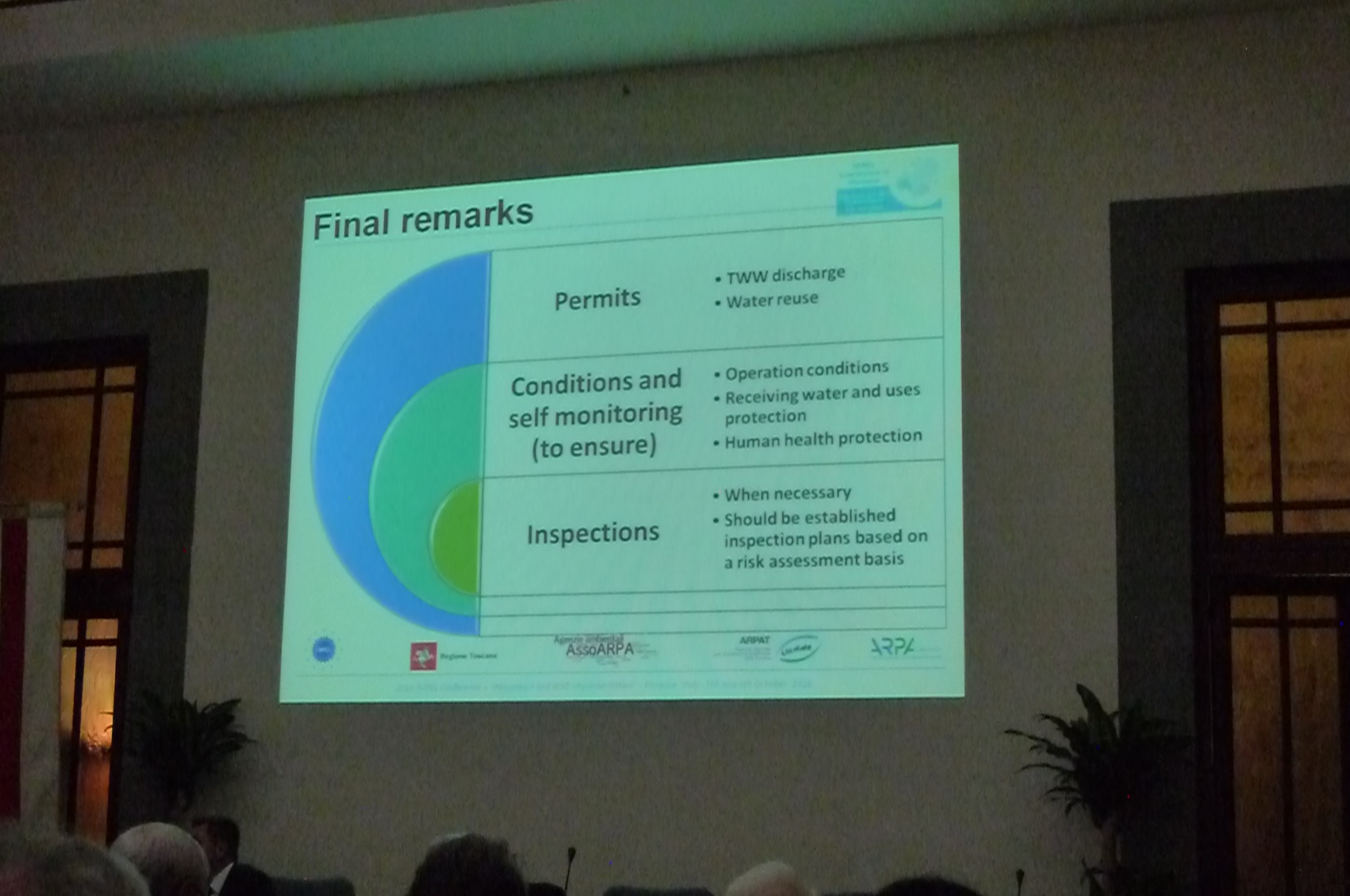 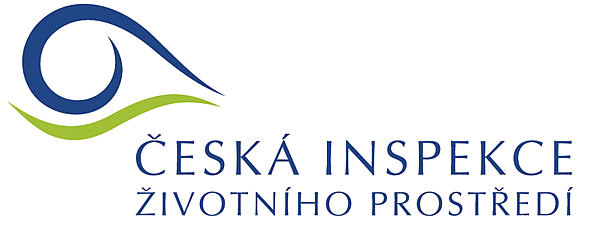 Děkuji za pozornost

Daniel Grůza
daniel.gruza@cizp.cz
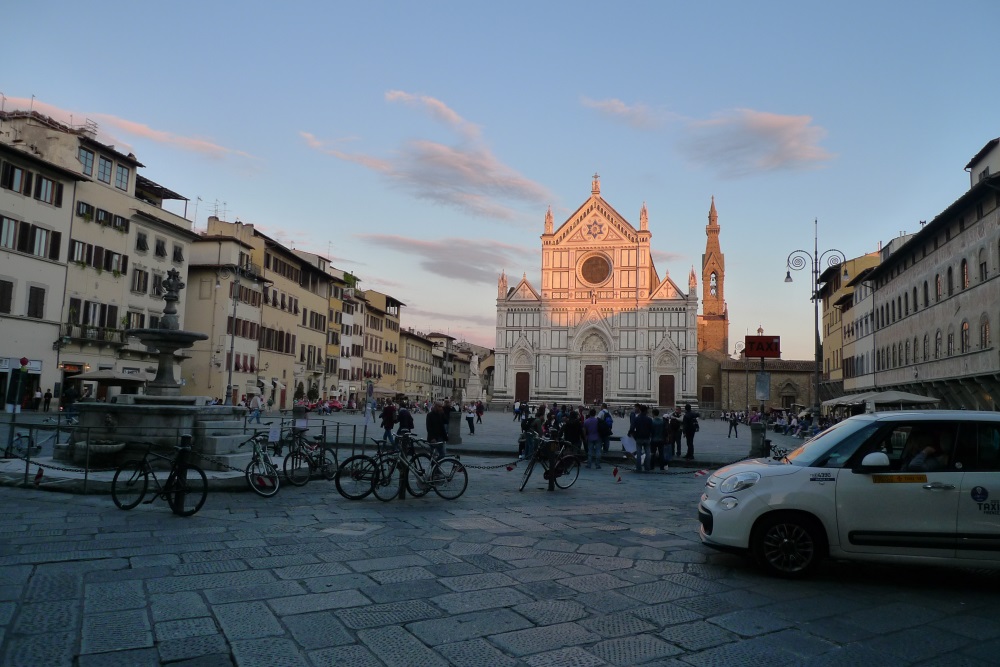 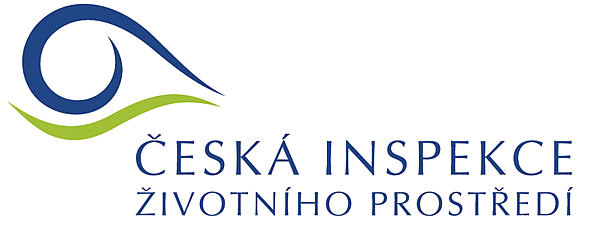